CEOS WGISS #46Data Interoperability and UseWGCV-1: Data formats and interoperability
Kristi Kline
Oct 25, 2018
WGCV-1 Task
What is Analysis Ready Data (ARD)?
Data processed to a level that enables direct use in applications
Allows geospatial, multi-spectral, and multi-temporal manipulations for the purposes of data reduction, analysis, and interpretation
Consistent radiometric processing scaled to surface reflectance and surface temperature
Consistent geometry including spatial coverage and cartographic projection – e.g., pixels align through time
Metadata of sufficient detail on data provenance, geographic extent, scaling coefficients, and data type
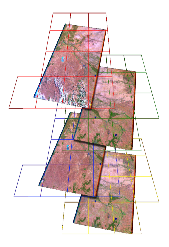 Initial ARD production is focused on the TM through OLI record (1982 – present) for the U.S., but to eventually back through MSS (1972) and global scale
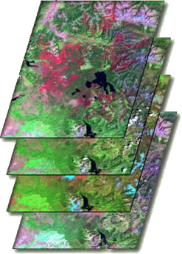 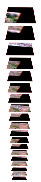 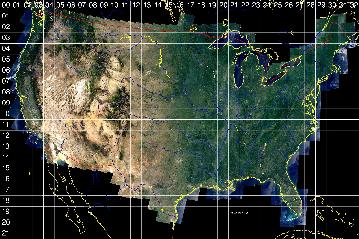 Example of Landsat scene-based products
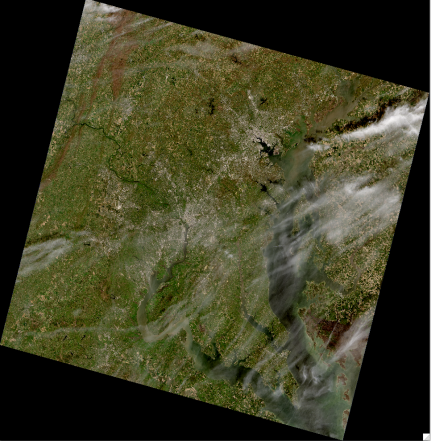 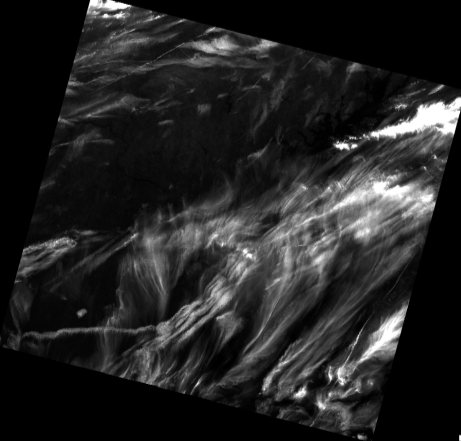 Surface Reflectance (“Level 2”)
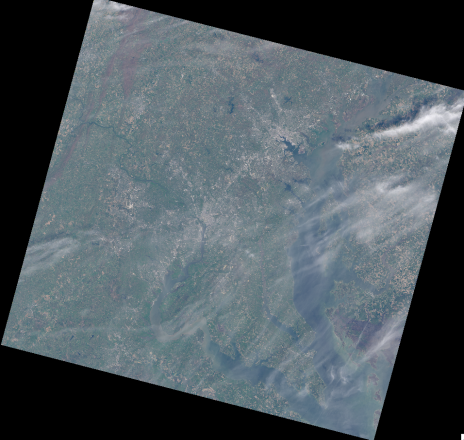 Top of Atmosphere
        Reflectance (“Level 1”)
185km
Cloud metadata
Landsat 8, path 15, row 33 (WRS2)
Natural orbital drift of scene-based products
185km
swath
Analysis Ready Data
Facilitates time-series analysis
ARD Quality Assurance (QA) data to automate filtering
Time-series analysis
 “Continuous” change detection & classification (CCDC)
Mixed Forest
Low Density Residential
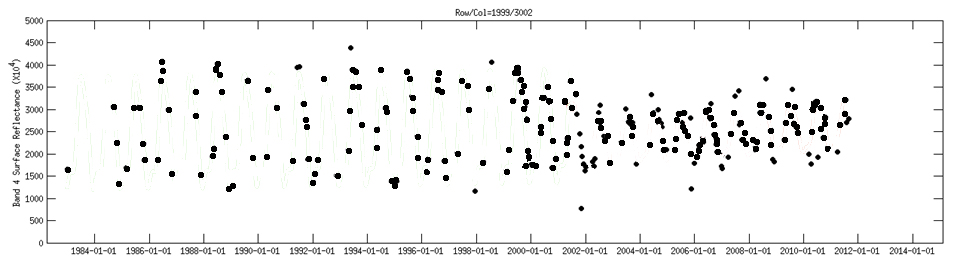 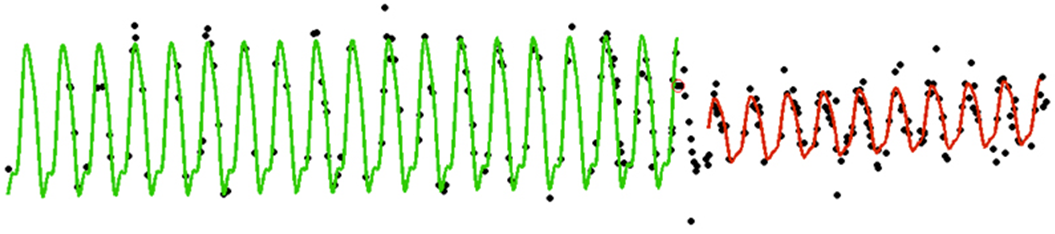 Pixel Intensity
T2
Measure delta to determine change
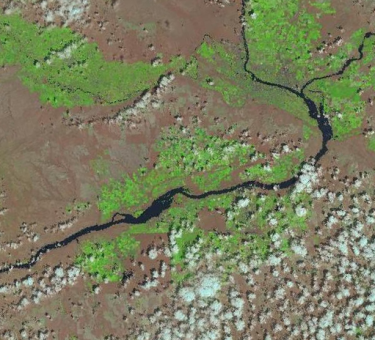 T1
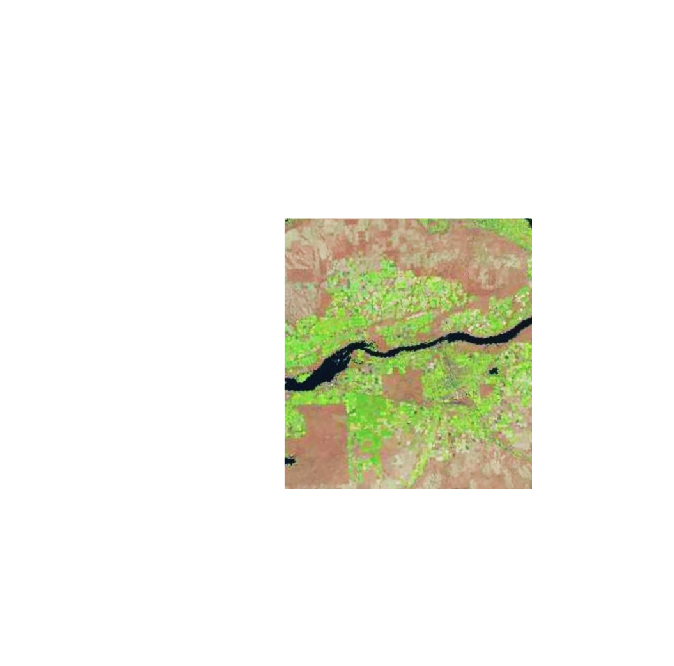 Fit trend models to understand change continuously.
Time
1984
1988
1992
1996
2000
2004
2008
2012
Graph adapted from C. Holden, Boston University
Zhu, Z. and C.E. Woodcock. 2014. Continuous change detection and classification of land cover using all available Landsat data. Remote Sensing of Environment 144:152–171.
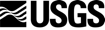 CCDC revealing different kinds of change over time
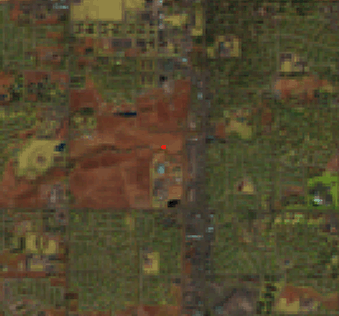 Cropland
Hay/Pasture
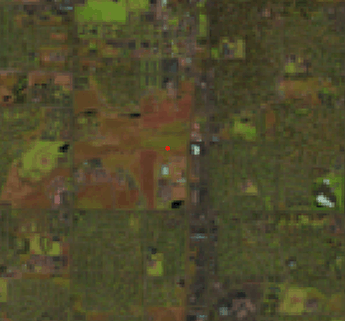 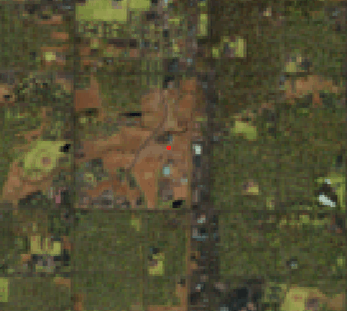 In conversion
Developed
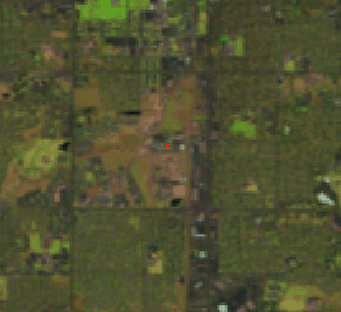 A pixel history of a location in 
Fort Collins, Colorado
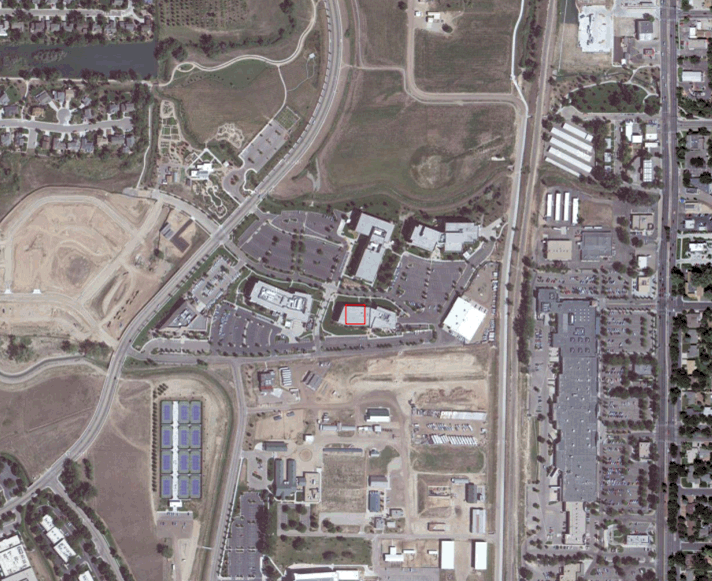 Reflectance (scale factor 0.0001)
Mid-IR band
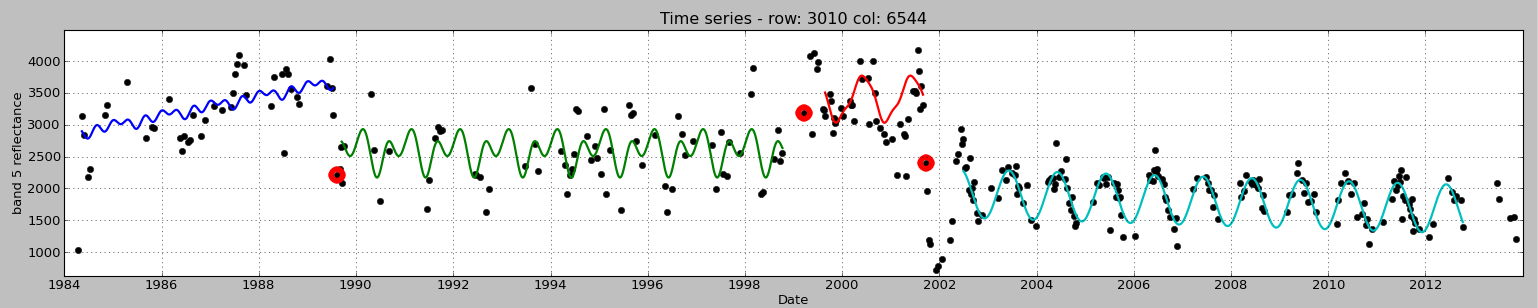 Ft. Collins USGS
Date
Class 1
Class 2
Class 3
Class 4
1984     1986       1988       1990      1992       1994       1996      1998       2000       2002      2004       2006       2008      2010       2012
Zhu, Z. and C.E. Woodcock. 2014. Continuous change detection and classification of land cover using all available Landsat data. Remote Sensing of Environment 144:152–171.
[Speaker Notes: This is happening in all bands simultaneously
CCDC first works through the entire history of the pixel to define annual cyclical trajectories and flag changes.
The coefficients that describe the mathematical trajectories in between change flags are fed to the Random Forest classifier to determine cover-class labels.]
Data Science and the 80/20 rule
Data
Prep
Analysis
Users spend 80% of their time finding, cleaning, and reorganizing huge amounts of data, and only 20% of their time on actual data analysis that informs decision making.
“80% activities” include*:
Analysis Ready Data
Tracking data provenance, from data generation through data preparation
Validating data
Coping with sampling biases and heterogeneity
Working with different data formats and structures
Developing algorithms that exploit parallel and distributed architectures
Ensuring data integrity
Ensuring data security
Enabling data discovery and integration
Enabling data sharing

*Source: Frontiers in Massive Data Analysis, 2013, National Academies of Sciences.
Types of Metadata
From Understanding Metadata: What is Metadata, and What is it For? By Jenn Riley. Accessed 10/2/2018: https://groups.niso.org/apps/group_public/download.php/17446/Understanding%20Metadata.pdf
Tiers of Metadata
Metadata can be created at a variety of levels. Landsat metadata can be grouped into three main tiers:  
Collection-level metadata (preservation)
Granule-level metadata (technical/descriptive)
Pixel-level metadata (technical/descriptive)
Landsat Collection 2 Changes
Minor changes for Level-1 product metadata
Normalize Level-2 product metadata to be similar to Level-1 product metadata
Provenance
Collections define processing system and overall dataset parameters
Metadata will identify input data where necessary
SHA-512 
?? How much info in each product metadata file versus collection ??
SpatioTemporal Asset Catalog (STAC)
From the website: 
“The SpatioTemporal Asset Catalog (STAC) specification aims to standardize the way geospatial assets are exposed online and queried. A 'spatiotemporal asset' is any file that represents information about the earth captured in a certain space and time. The initial focus is primarily remotely-sensed imagery (from satellites, but also planes, drones, balloons, etc), but the core is designed to be extensible to SAR, full motion video, point clouds, hyperspectral, LiDAR and derived data like NDVI, Digital Elevation Models, mosaics, etc.”

Source: https://github.com/radiantearth/stac-spec/blob/master/README.md
SpatioTemporal Asset Catalog (STAC)
Collaborative effort with the private sector to make metadata more uniform and accessible across multiple platforms
Transforms metadata into a JSON format, which is cloud friendly
Fields are grouped to help identify universal fields against sensor specific
Collection-level fields start with c: 
Universal Earth Observation fields start with eo: 
Landsat-specific fields start with landsat:
Other standard fields, such as s3path and datetime, are not prefaced with anything
Other adopters include:
Spacenet
CBERS
ISERV
Planet Disaster Data
DigitalGlobe
NASA EOSDIS Common Metadata Repository API (Element84)
SpatioTemporal Asset Catalog (STAC)
Sample metadata:
{
    "c:description": "Landsat-8 Analysis Ready Data (ARD)",
    "c:id": "landsat-8-l2",
    "c:name": "Landsat-8 ARD",
    "datetime": "2014-07-24T18:45:57.219Z",
    "eo:cloud_cover": 0,
    "eo:gsd": 15,
    "eo:instrument": "OLI_TIRS",
    "eo:off_nadir": 0,
    "eo:platform": "landsat-8",
    "eo:sun_azimuth": 126.32495884,
    "eo:sun_elevation": 63.77280901,
    "id": "LC08_L2SP_044034_20140724_20171210_01_A1",
    "landsat:path": 44,
    "landsat:row": 34,
    "provider": "USGS",
    "s3path": "L08/2014/044/034/LC08_L2SP_044034_20140724_20171210_01_A1",
}
Cloud Optimized Geotiff
QUESTIONS?